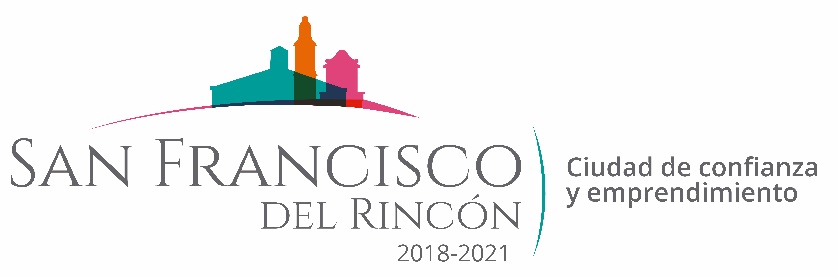 REPORTE MES DE MAYO
MAQUINARIA
RENIVELACION EN LA COMUNIDAD PLAN LIBERTADOR
FECHA TERMINO
CANTIDAD
UNIDAD
CONCEPTO
FECHA INICIO
M2
M2
04/05/2020
22/05/2020
CAMINO ACCESO A LA LOMITA
CAMINO A SAN CRISTOBAL
2,265
3,255
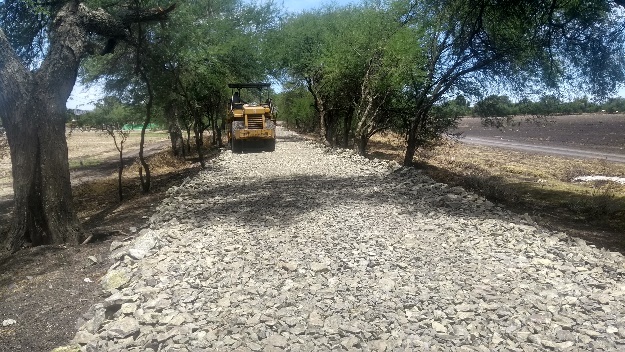 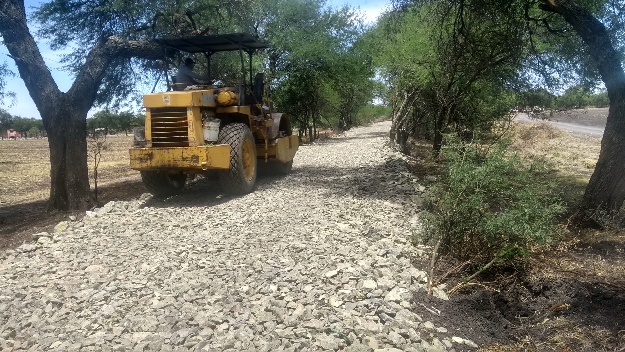 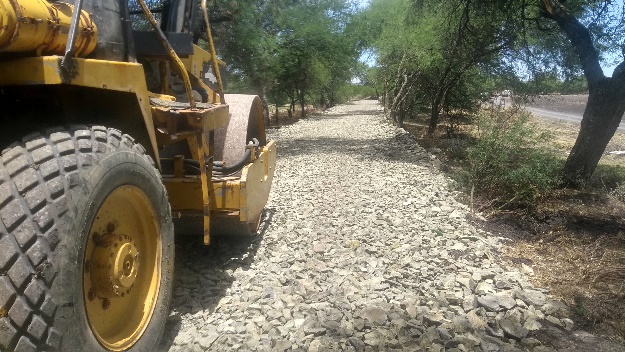 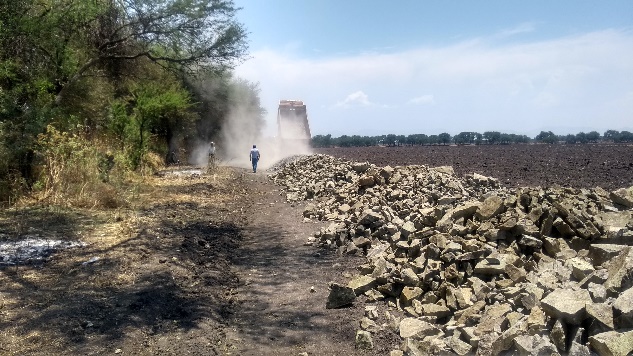 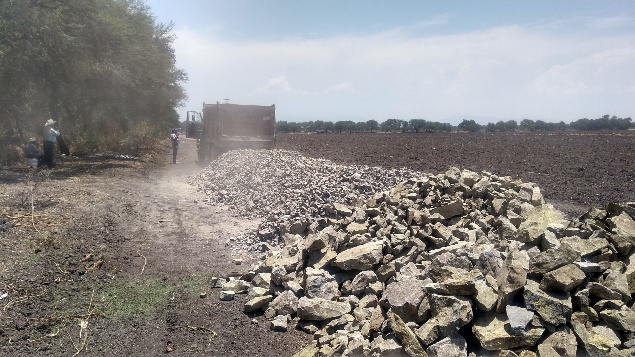 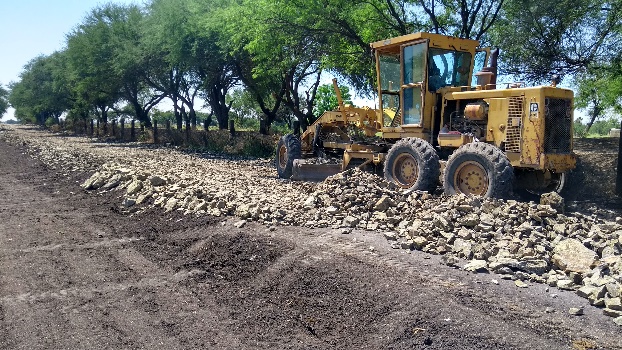